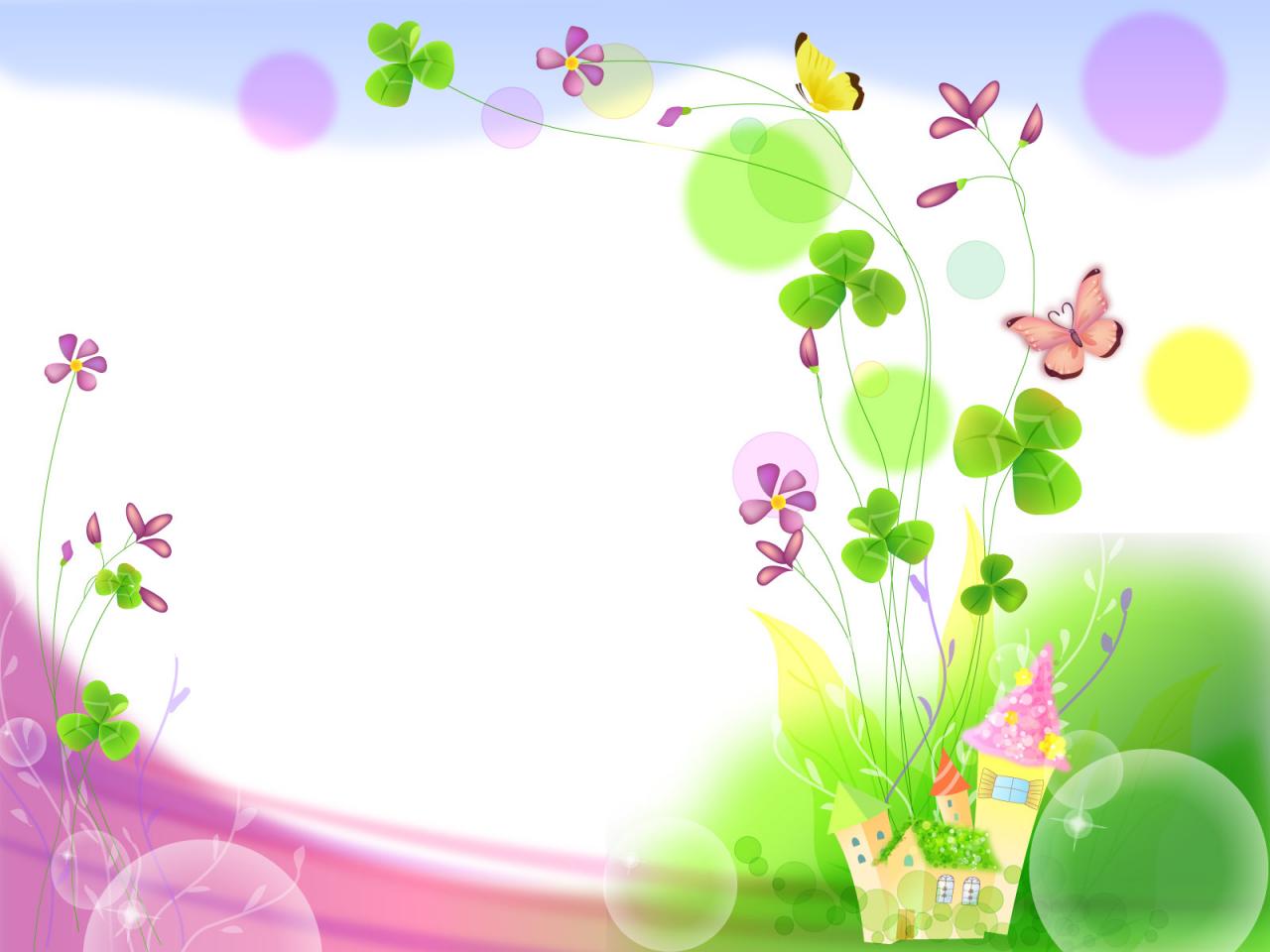 Hoạt động trải nghiệm
 lớp 1
[Speaker Notes: thoa]
- HS có khả năng nhận biết, viết và đọc
.
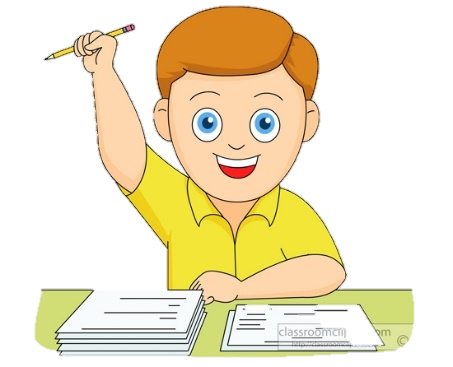 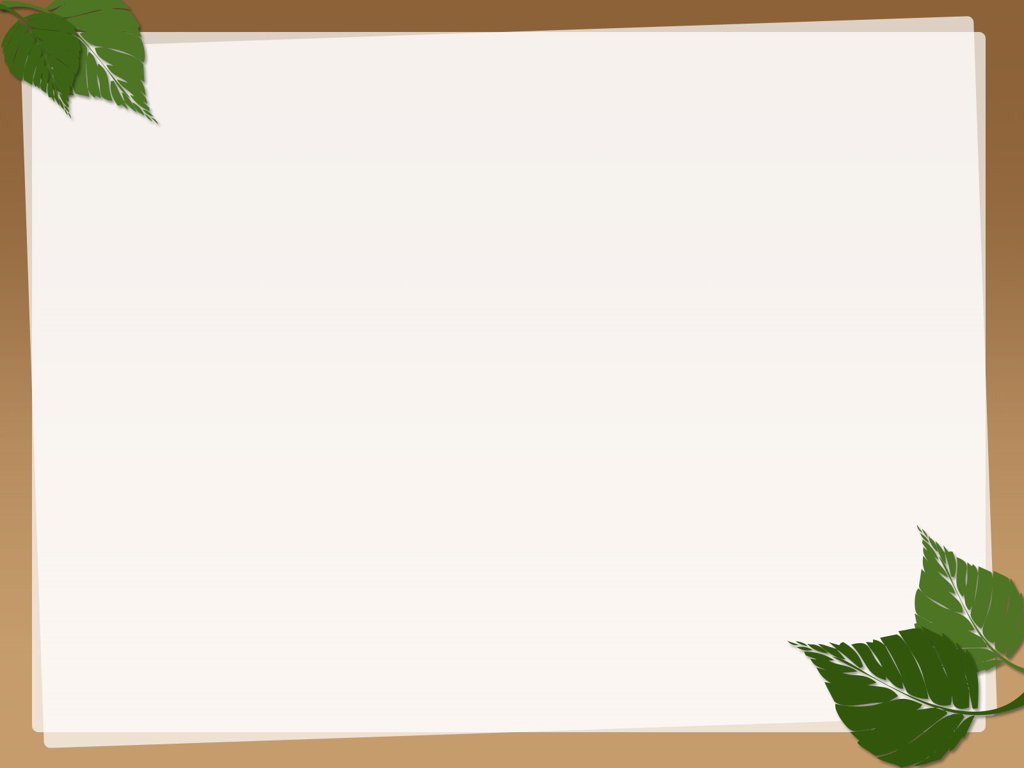 CHÀO CỜ
Hát Quốc ca
- HS có khả năng nhận biết, viết và đọc
.
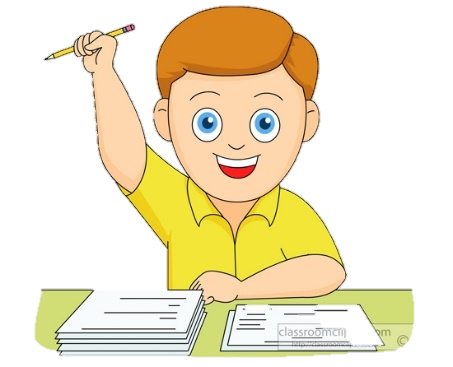 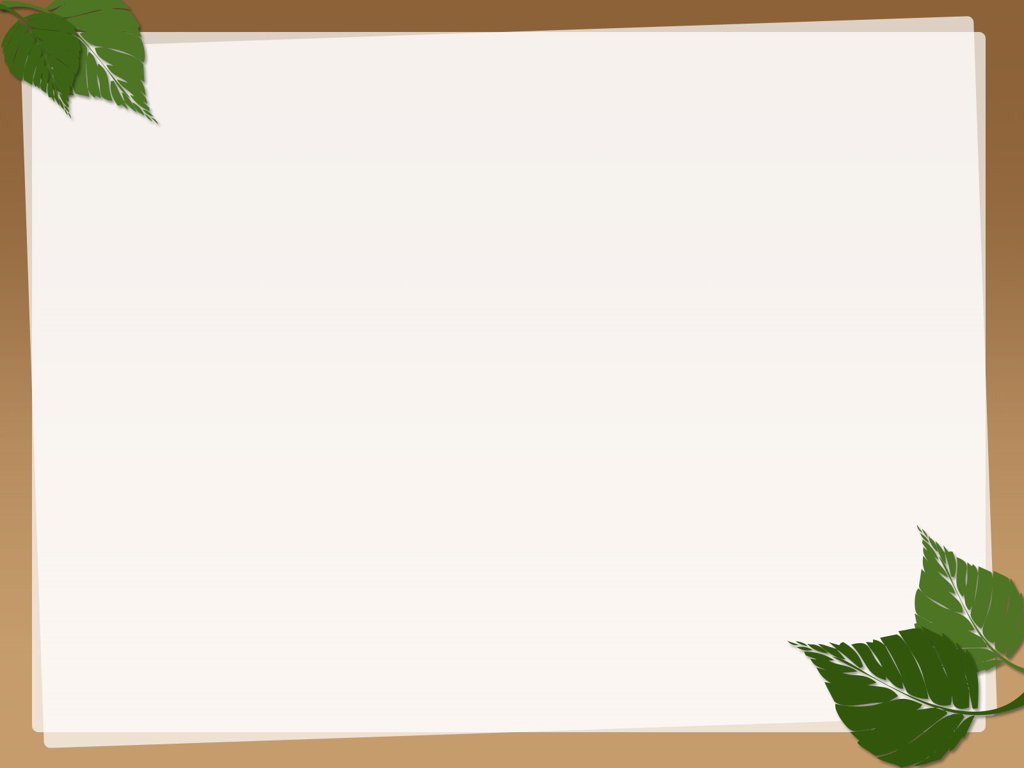 NGÀY HỘI SÁCH 
TRƯỜNG EM
- HS có khả năng nhận biết, viết và đọc
.
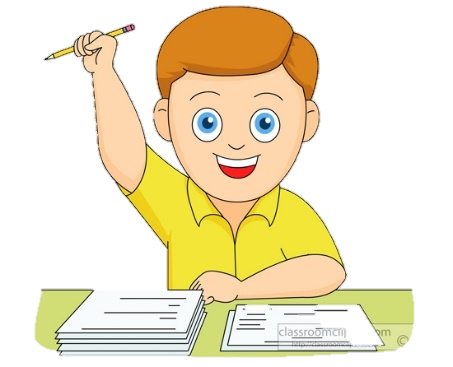 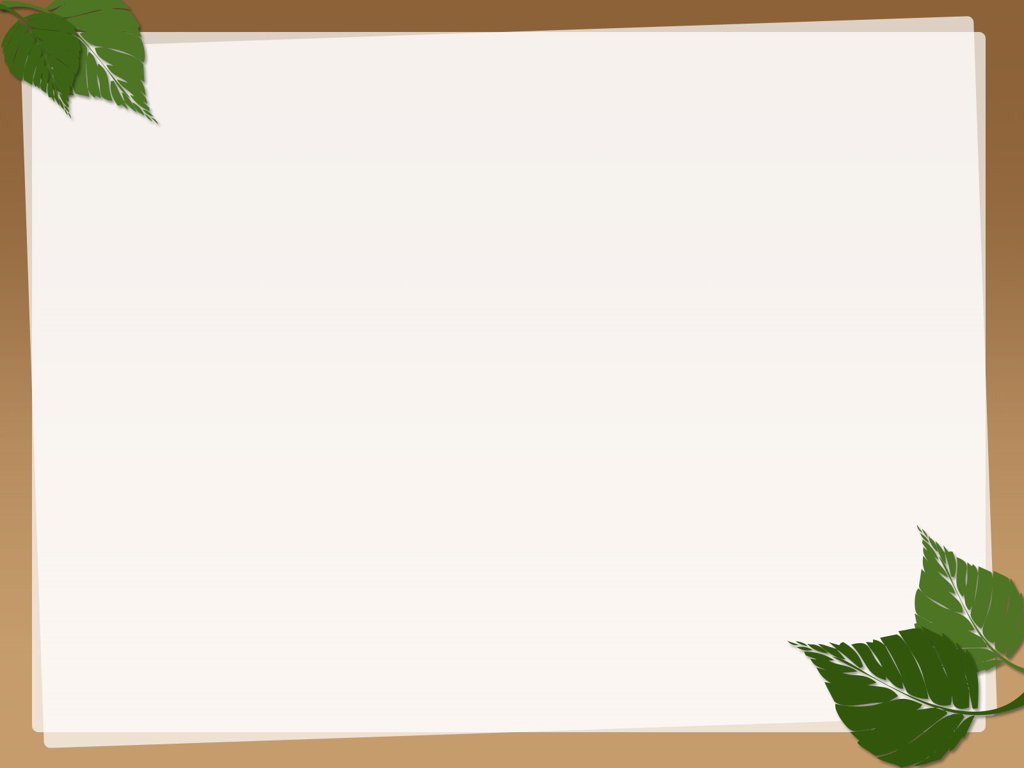 Hoạt động  : 
Hội thi “Thi tìm hiểu sách”
- HS có khả năng nhận biết, viết và đọc
.
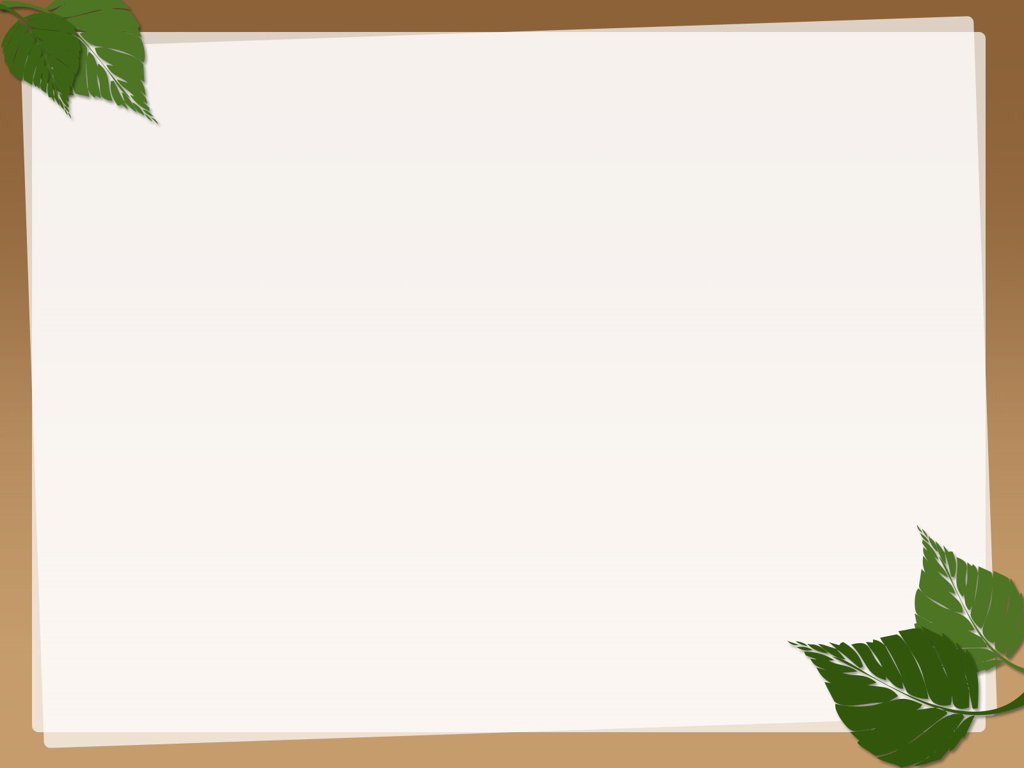 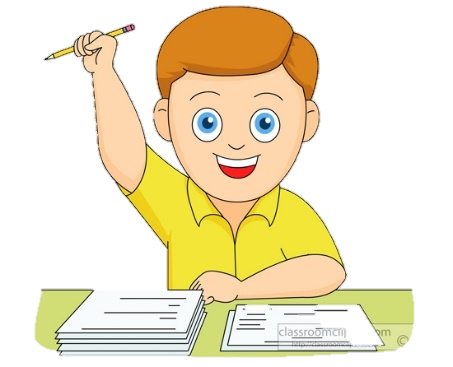 Tiêu chí chấm điểm:
- HS có khả năng nhận biết, viết và đọc
.
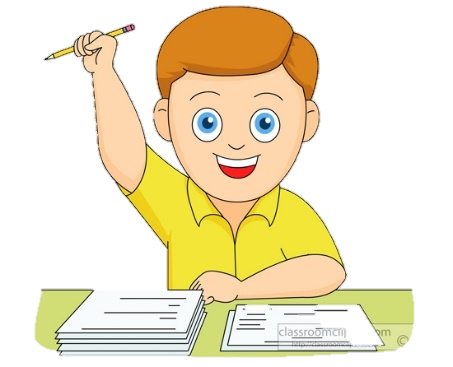 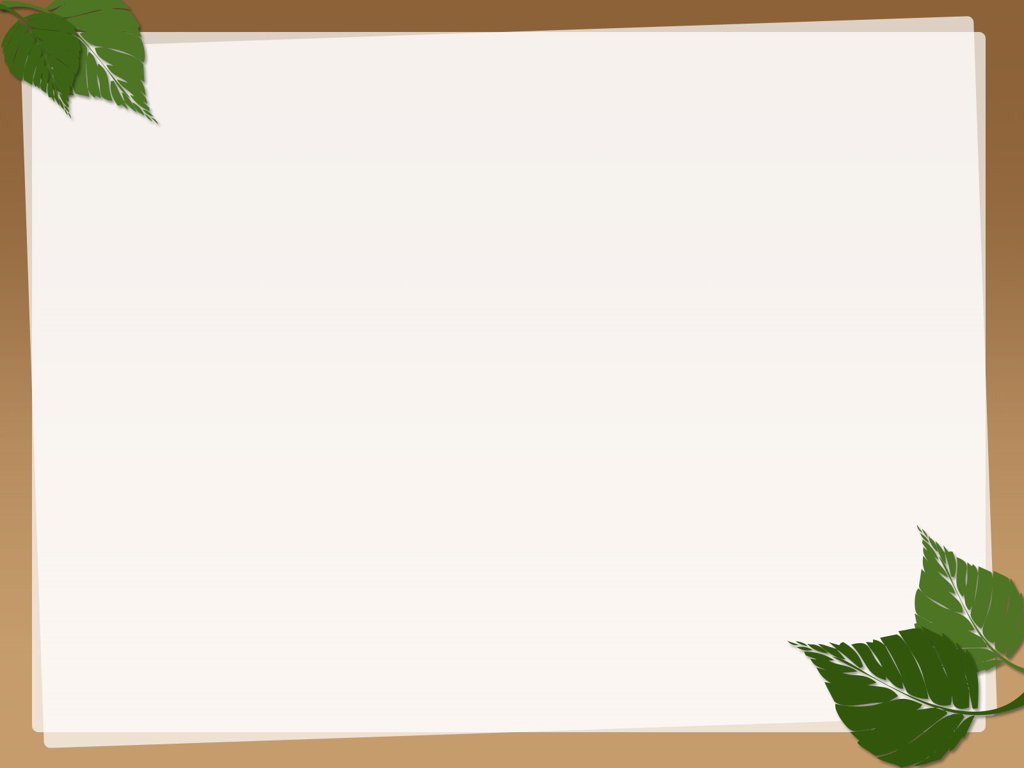 Hoạt động  : 
Hội thi “Thi tìm hiểu sách”
- HS có khả năng nhận biết, viết và đọc
.
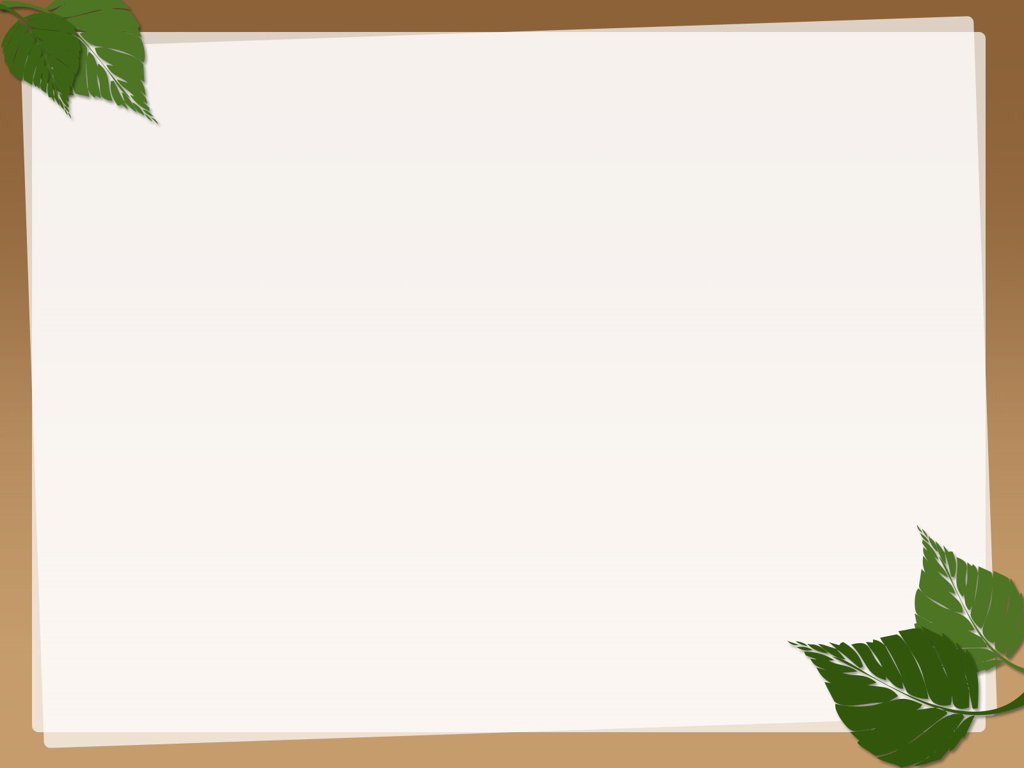 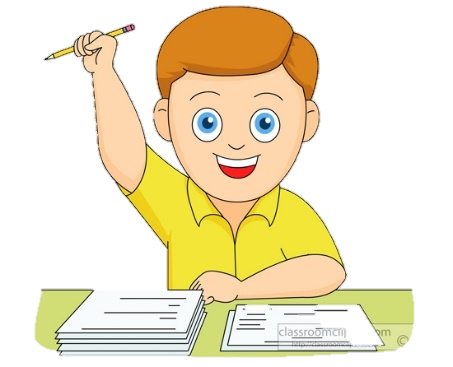 Văn nghệ chào mừng
- HS có khả năng nhận biết, viết và đọc
.
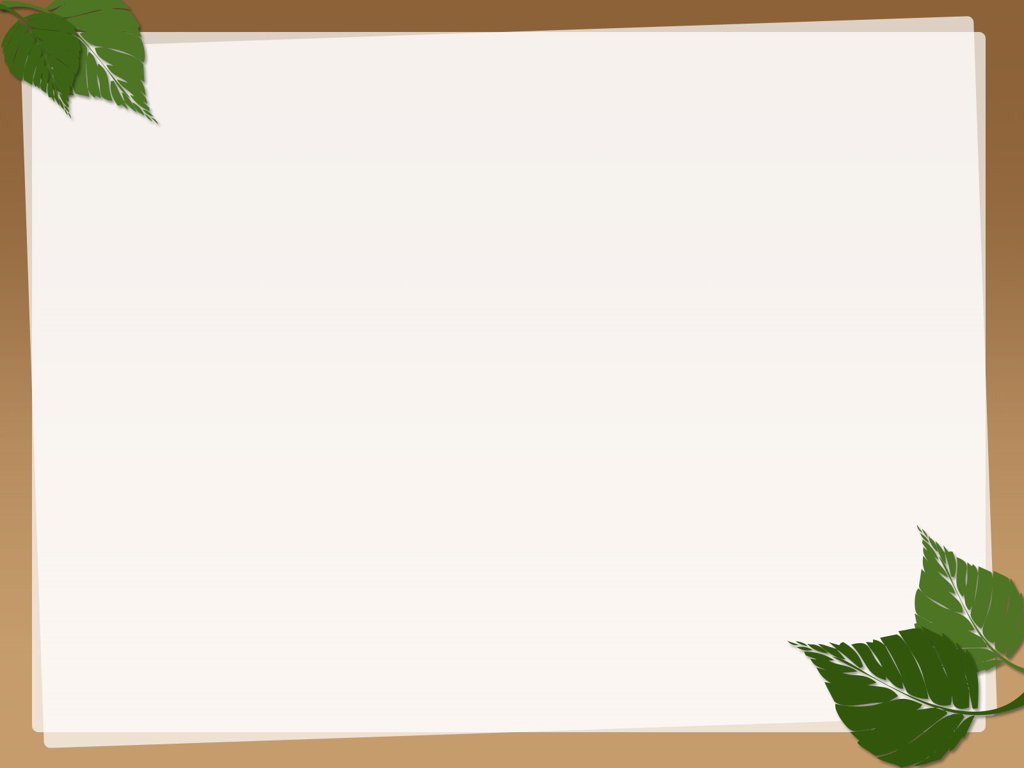 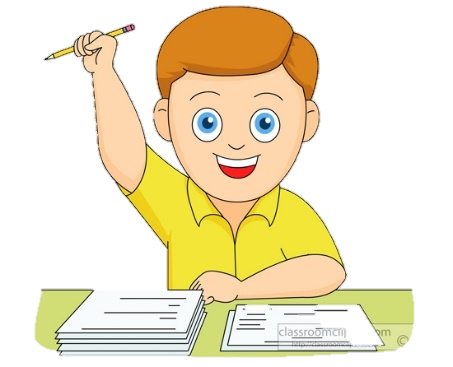 Lễ trao giải hội thi 
“Thi tìm hiểu sách "
- HS có khả năng nhận biết, viết và đọc
.
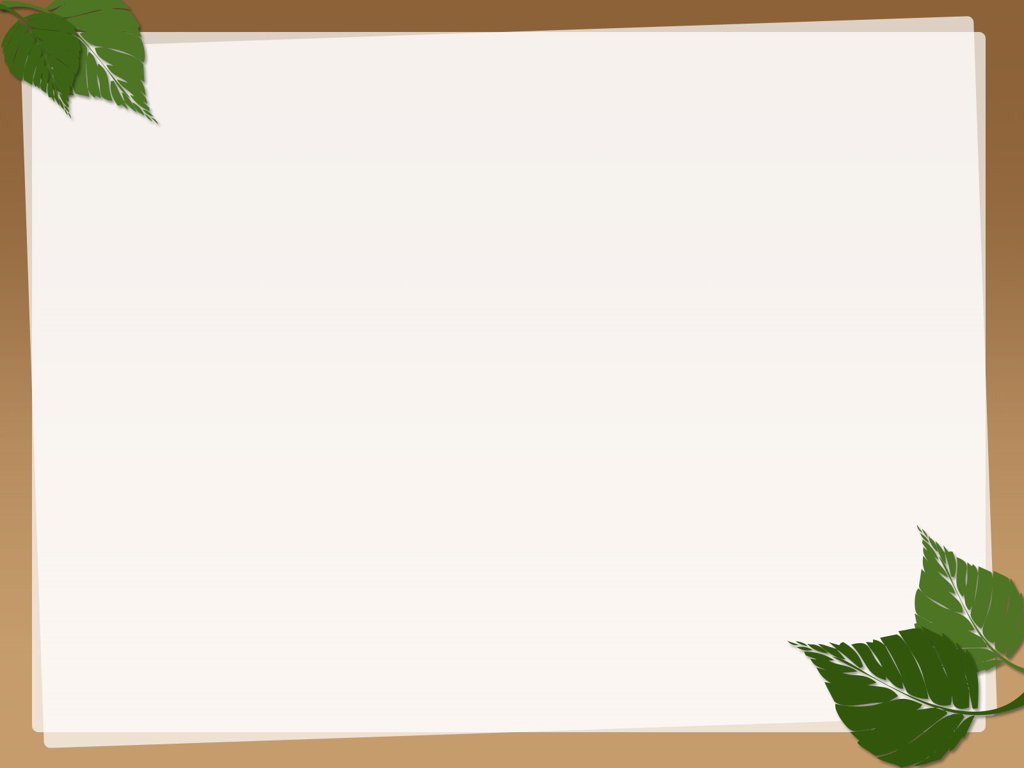 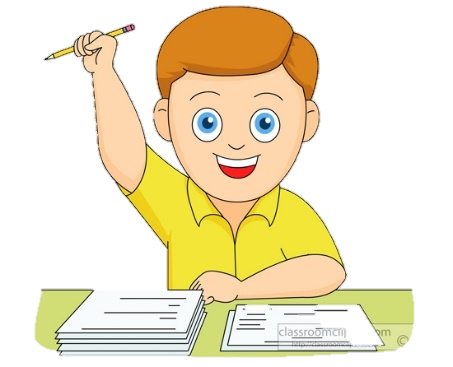 Gợi ý
+ Em thích nhất phần giới thiệu sách của lớp nào? Vì sao?
+ Em có thích đọc sách không? Vì sao?
+ Theo em, đọc sách có ý nghĩa gì? 
+ Em có dự định gì về việc sưu tắm hay đọc sách trong thời gian tới?
- HS có khả năng nhận biết, viết và đọc
.
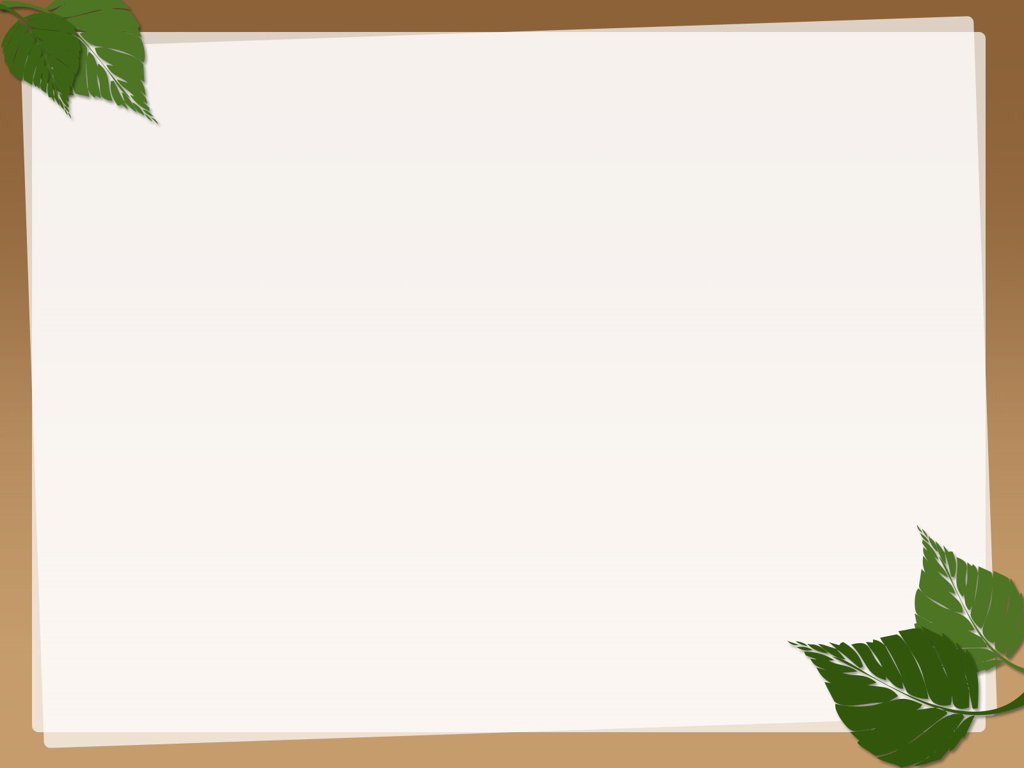 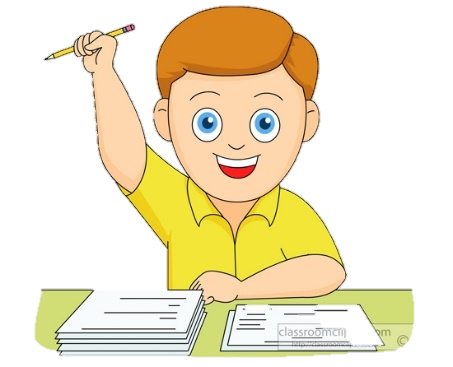 KẾT LUẬN
"Sách là kho tàng tri thức, văn hoá của nhân loại. Sách nâng cánh ước mơ tuổi thơ, nuôi dưỡng tâm hồn, làm giàu kiến thức cho ta bay cao, bay xa tới những chân trời mới”.
- HS có khả năng nhận biết, viết và đọc
.
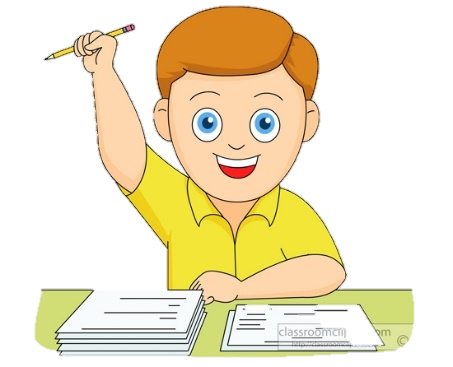 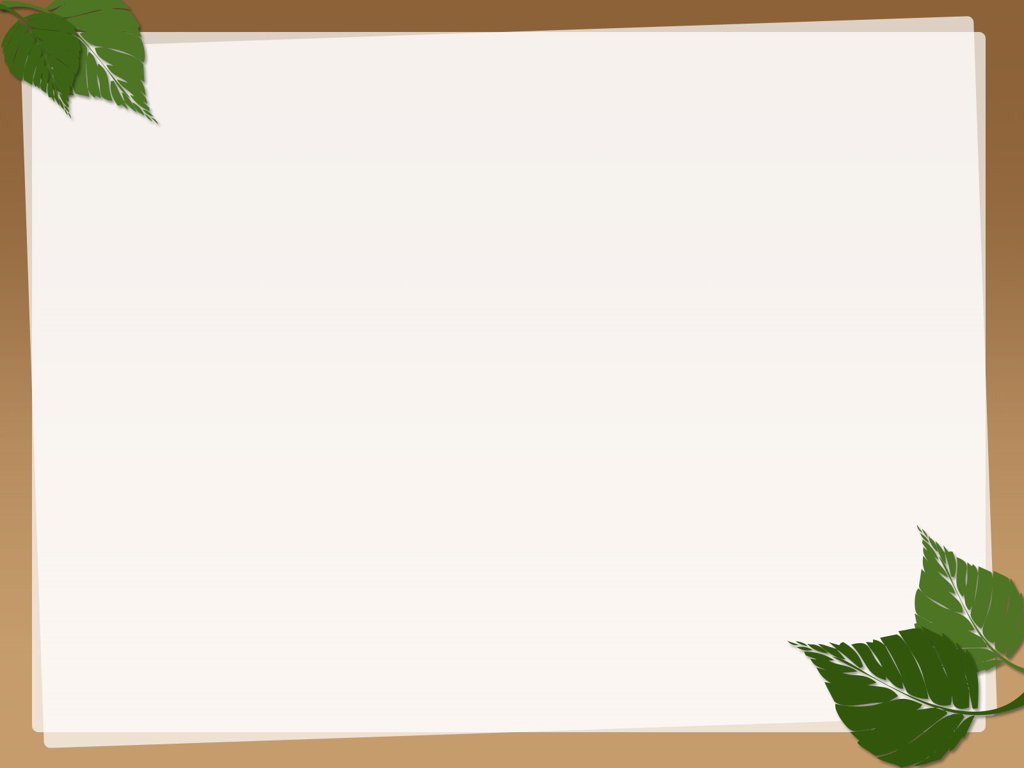 Củng cố- Dặn dò